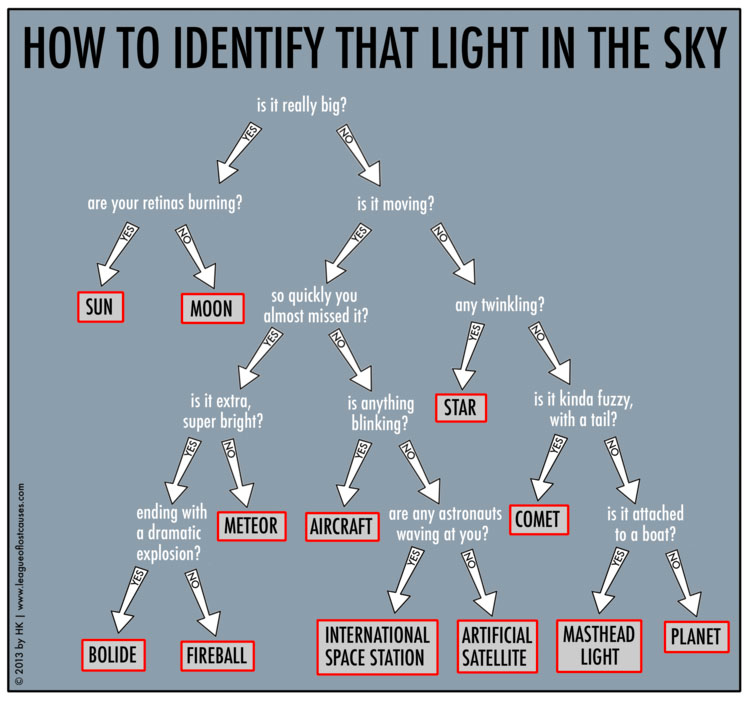 The Lithium Abundance Problem
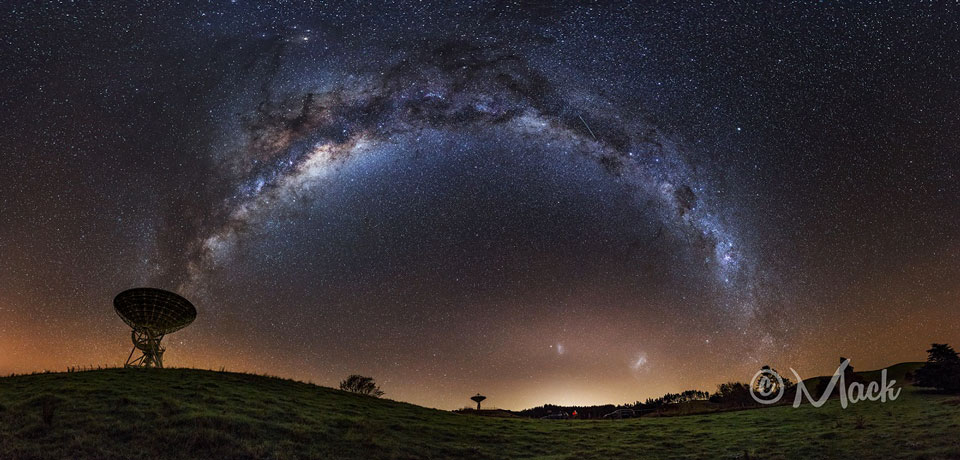 Stephen Houston
Kansas State University
Reu 2014
Dr. Bharat Ratra
http://apod.nasa.gov/apod/ap140611.html
Date: June 13, 2014
Big Bang Nucleosynthesis Model
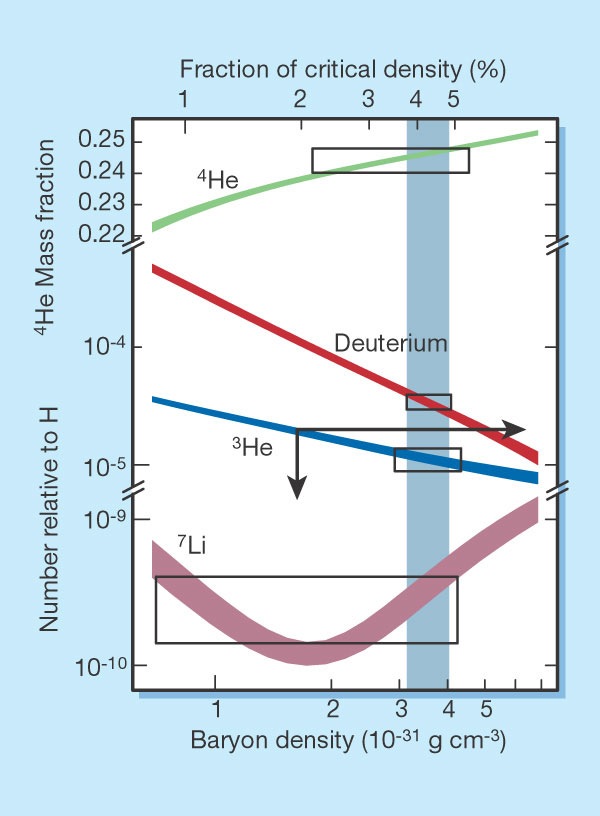 Predicts the abundance of light elements in the primordial universe.
Duration ~10 secs. - 20 mins.
Boxes indicate the observational estimates of the primordial abundances.
From “Charbonnel, Nature 415, 27-29 (2002)”
What Stars Should We Observe?
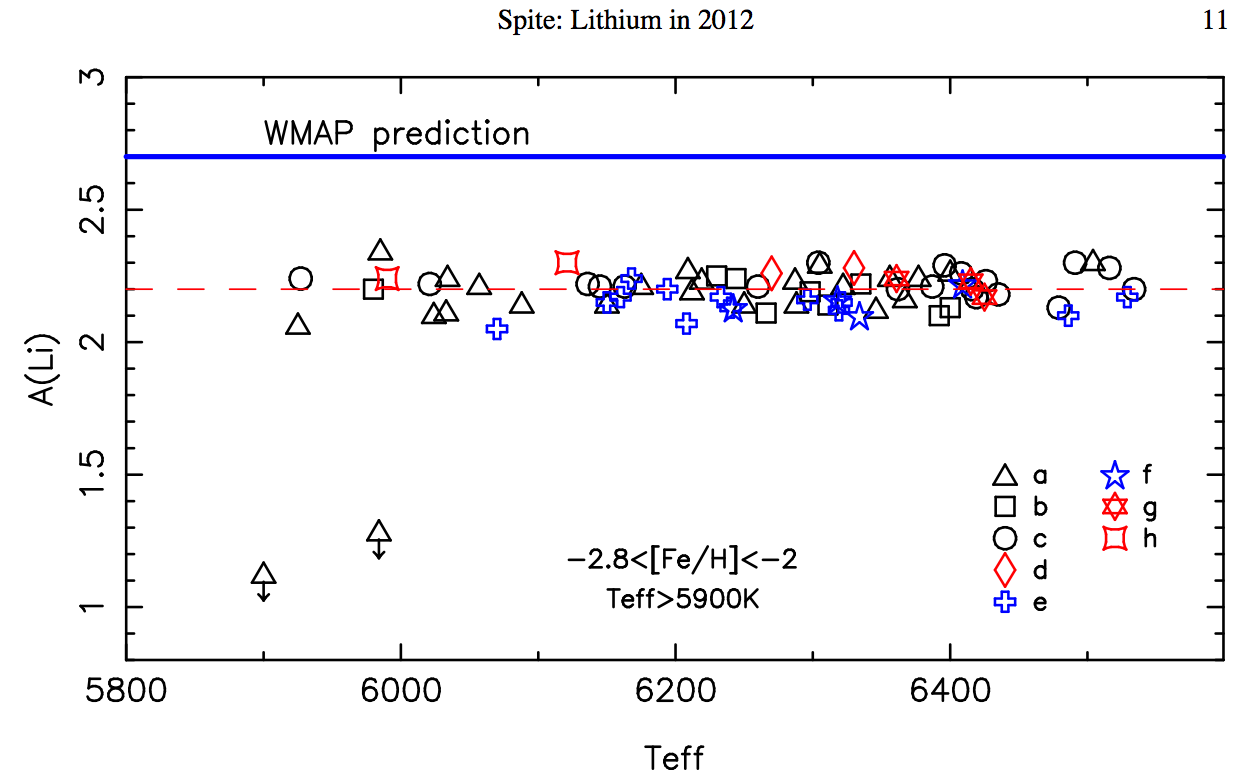 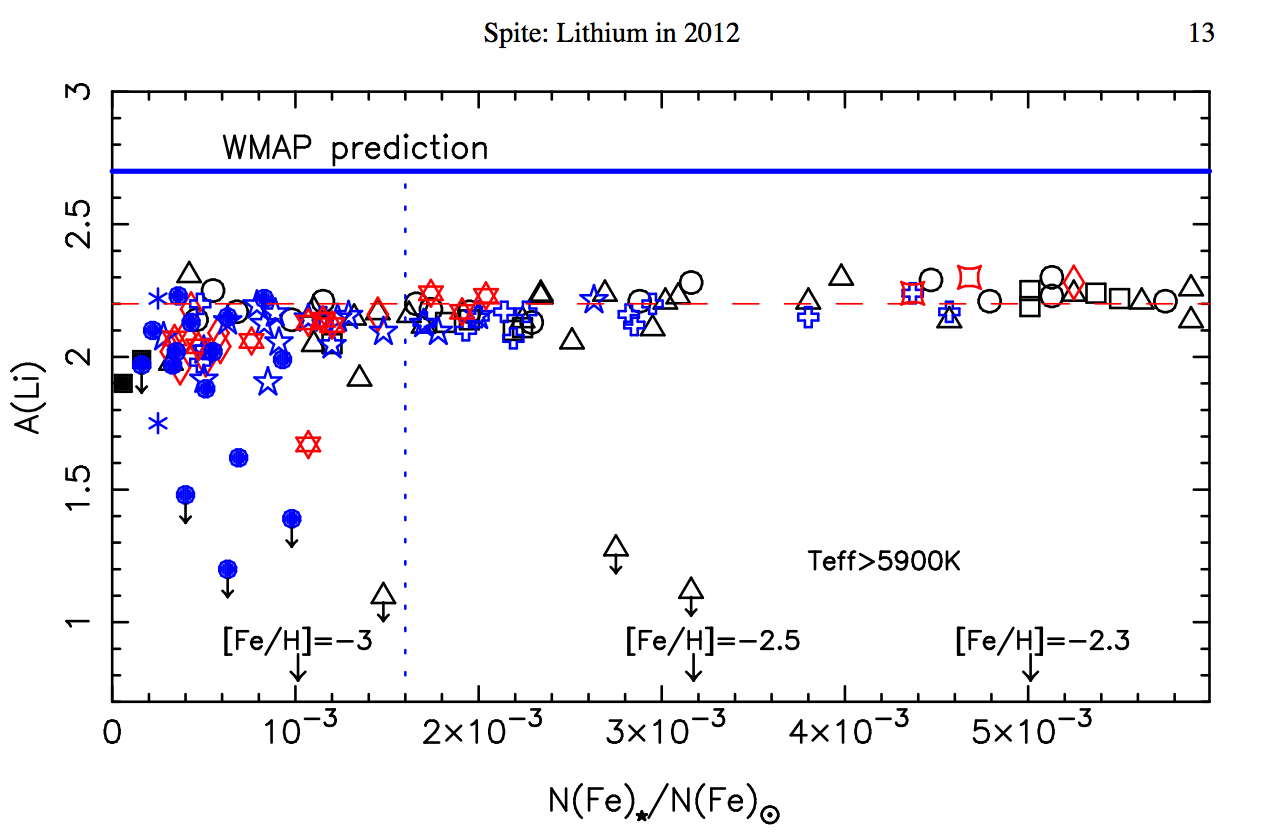 a - Charbonnel & Primas (2005)
b - Asplund (2006)
c - Melendez (2010)
d - Aoki (2009)
e - Hosford (2009)
f - Bonifacio (2007)
g - Sbordone (2010)
h - Schaeuble & King (2012)
From “Spite, Memorie della Societ\`a Astronomica Italiana Supplementi, 2012 Vol. 22, pag. 9”
Metallicity [Fe/H]?
Between -2.8 and -2.0
Effective Temperature?
5900K
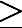 Lithium Abundance Plateau
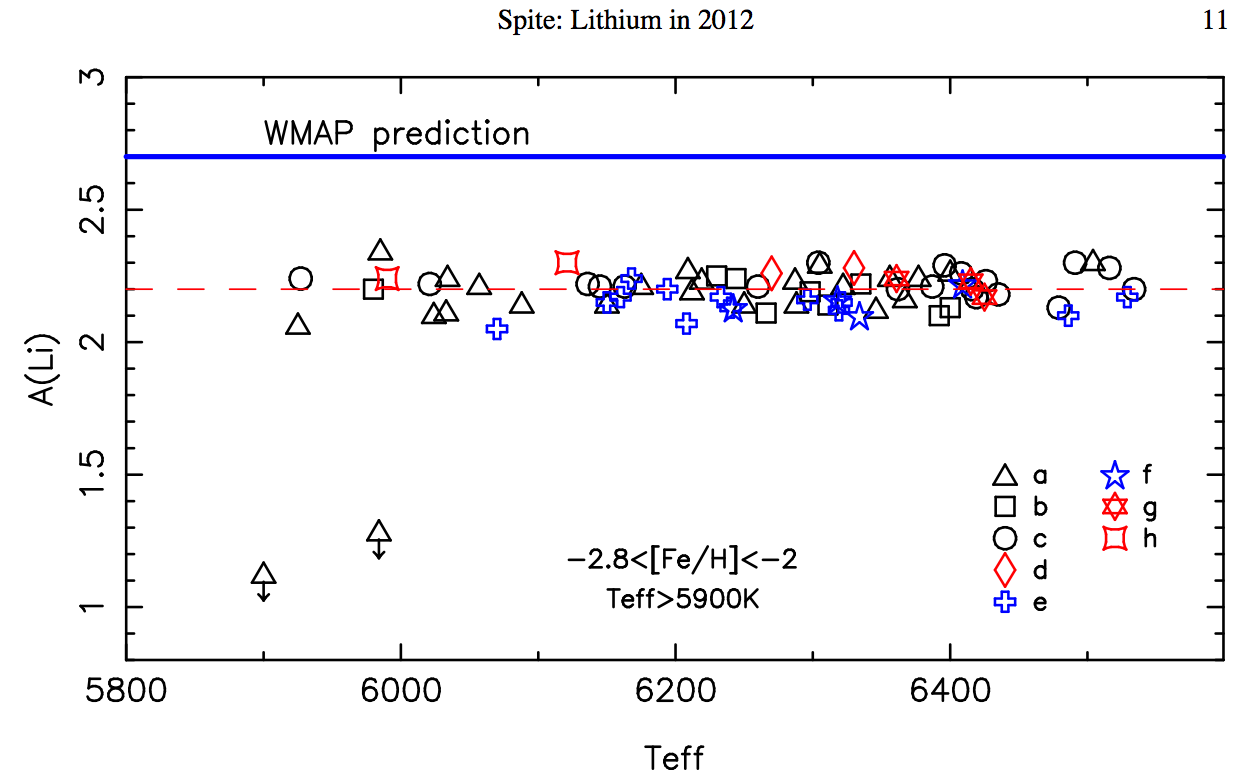 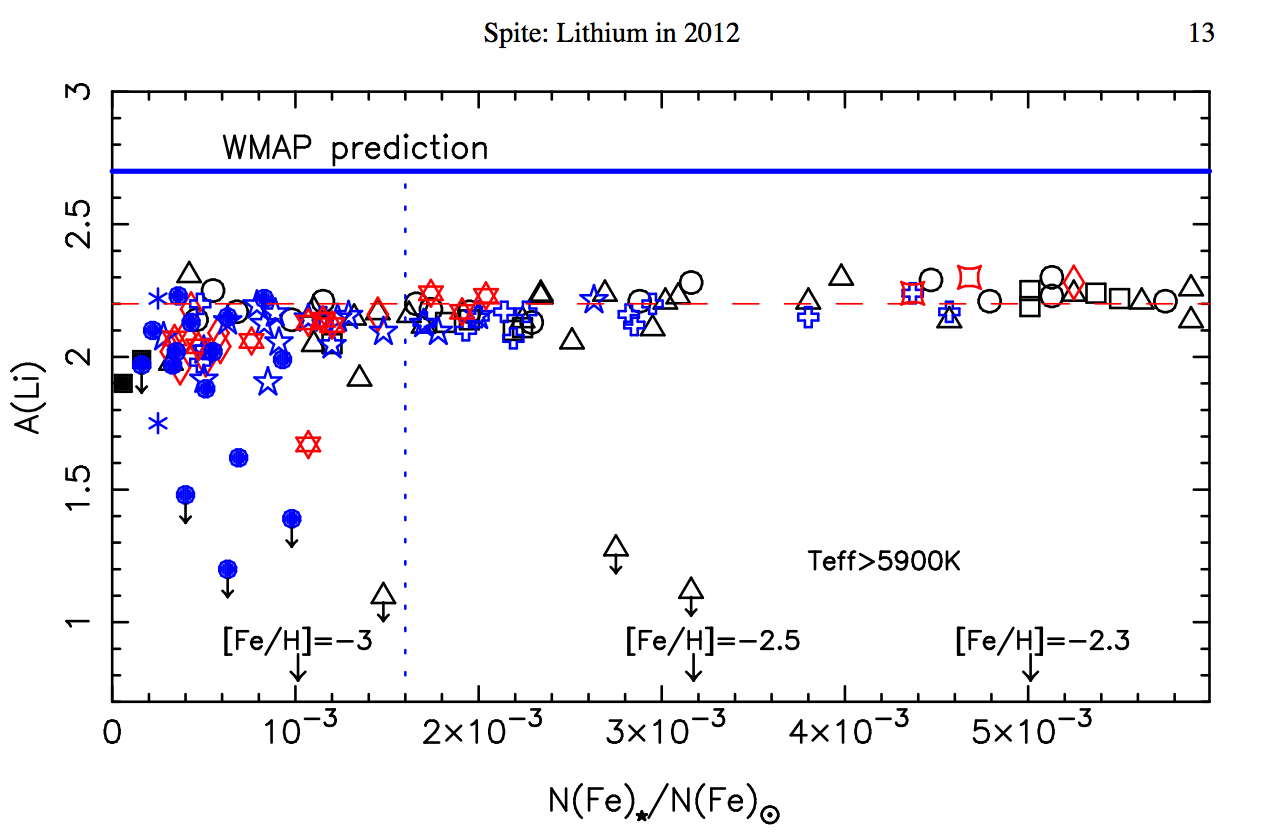 2.7
a - Charbonnel & Primas (2005)
b - Asplund (2006)
c - Melendez (2010)
2.2
d - Aoki (2009)
e - Hosford (2009)
f - Bonifacio (2007)
g - Sbordone (2010)
h - Schaeuble & King (2012)
From “Spite, Memorie della Societ\`a Astronomica Italiana Supplementi, 2012 Vol. 22, page 9”
Metallicity [Fe/H]?
Between -2.8 and -2.0
Effective Temperature?
5900K
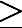 Statistical Analysis
Median:
A(Li) = 2.17
Median Upper/Lower Sigma:
= 0.084
= 0.066
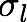 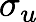 Standard Deviation:
σ = 0.07
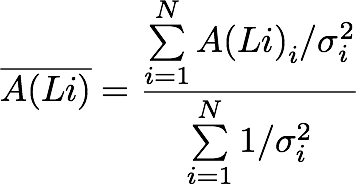 = 2.1827
Weighted Mean:
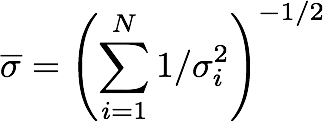 Weighted Mean Standard Deviation:
= 0.00536
The number of standard deviations the value is from the weighted mean:
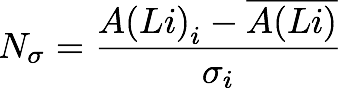 N-Sigma Limits
N-Sigma
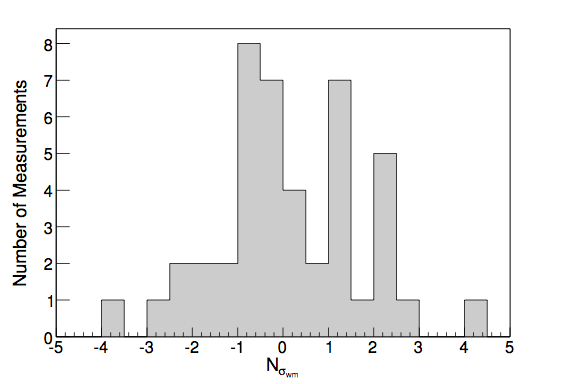 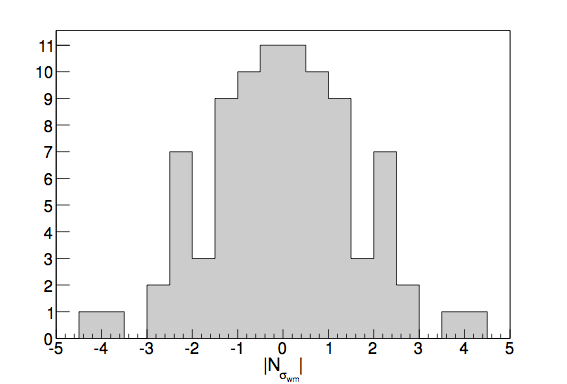 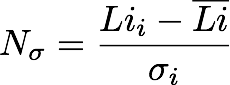 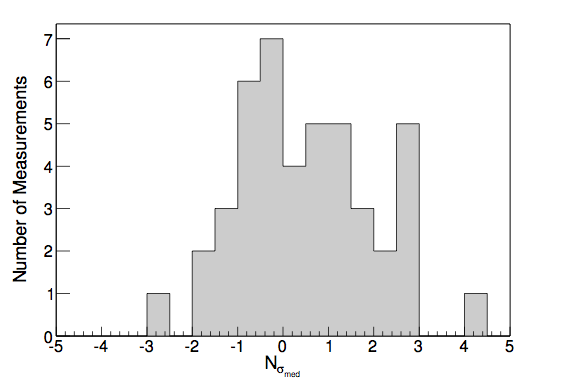 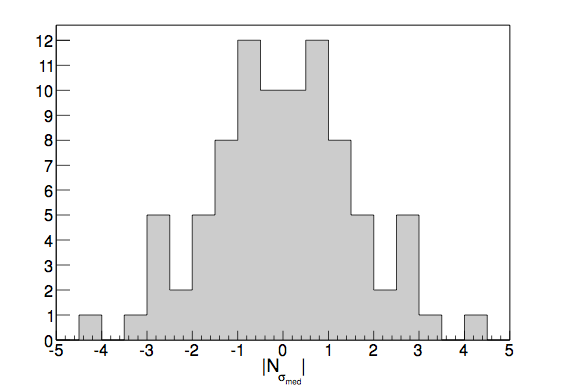 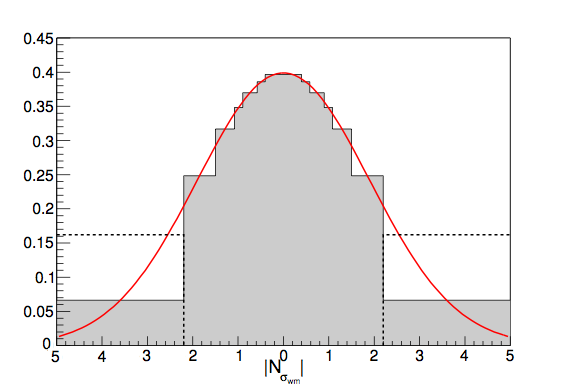 Gaussian Probability Distribution
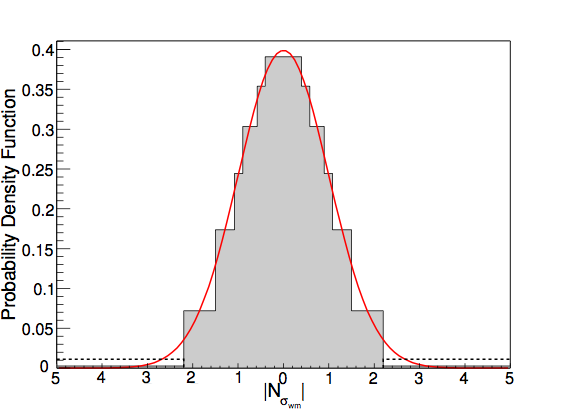 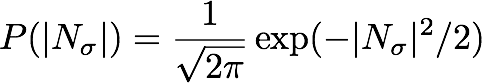 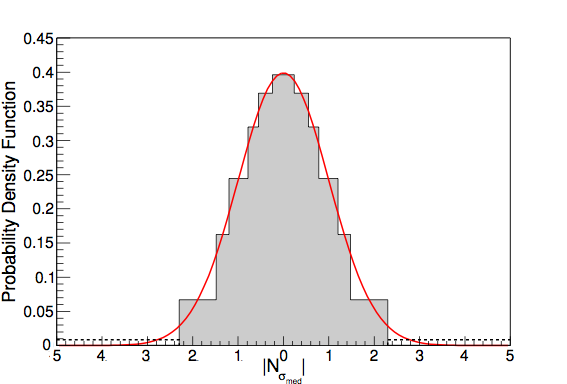 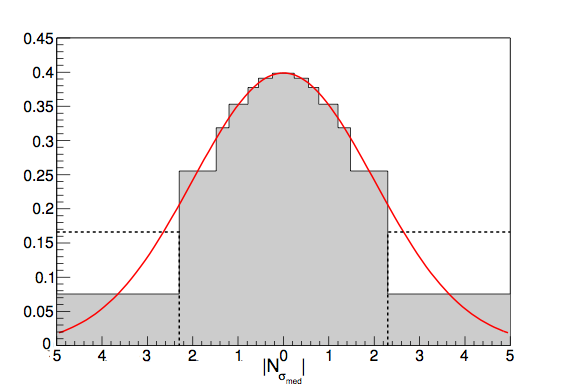 Expected Fractions
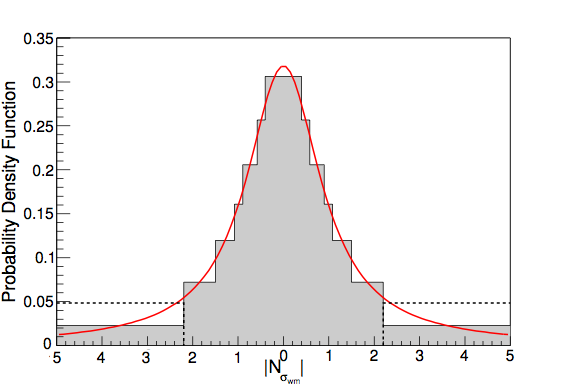 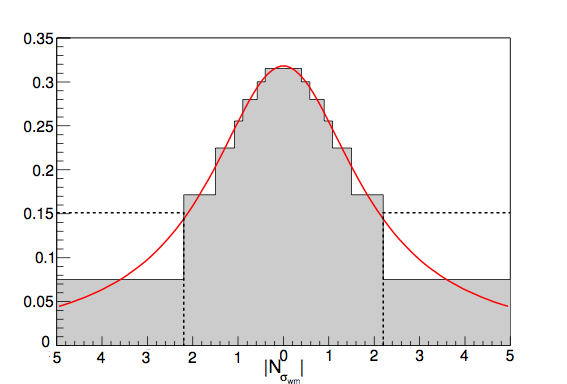 Cauchy Probability Distribution
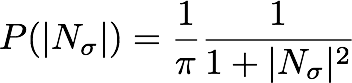 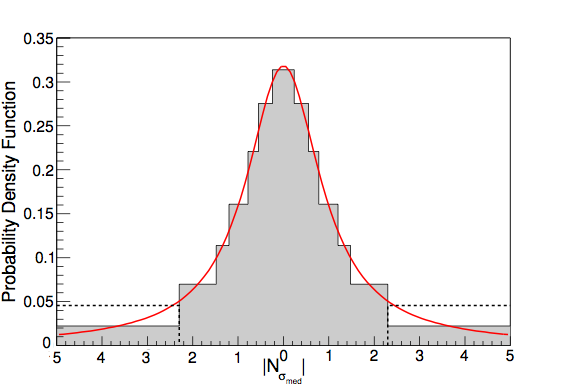 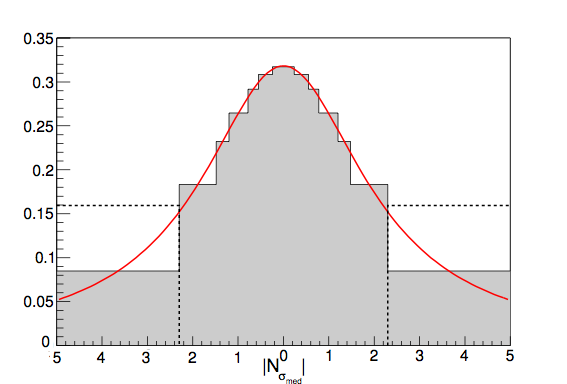 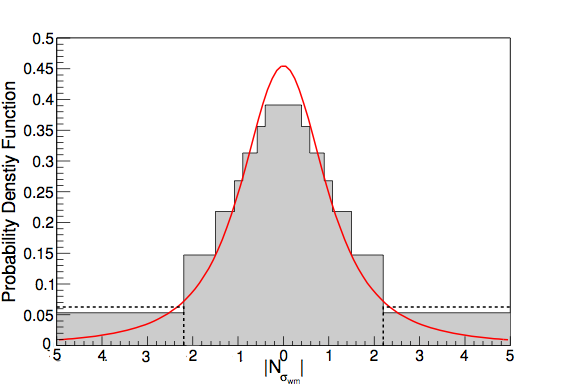 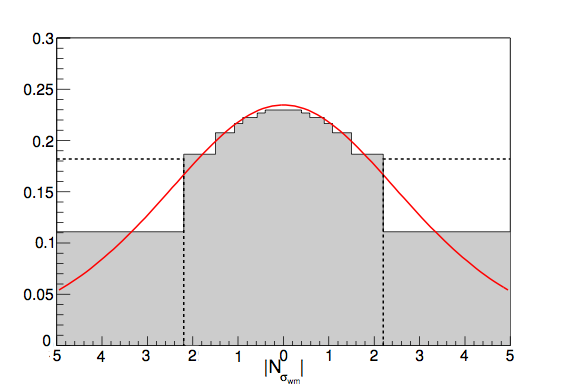 Student’s t Probability Distribution
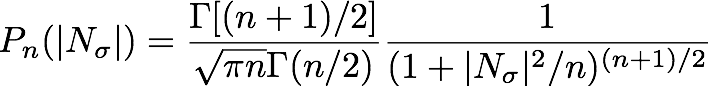 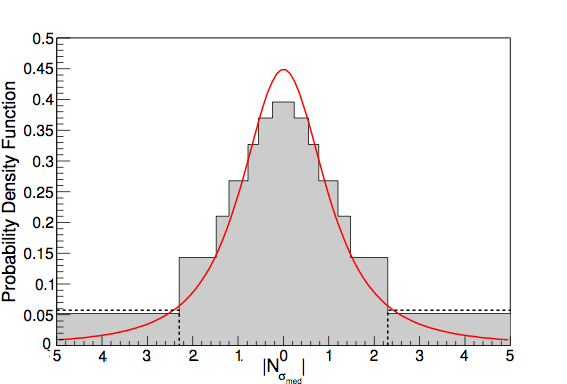 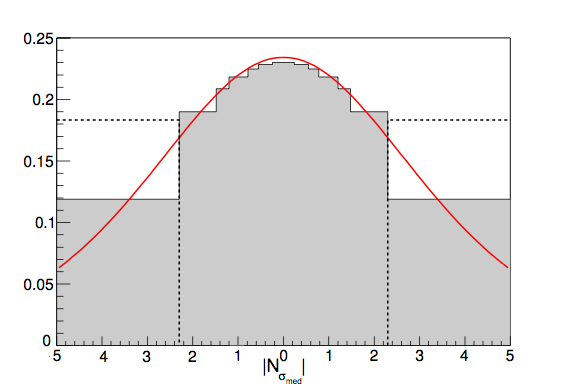 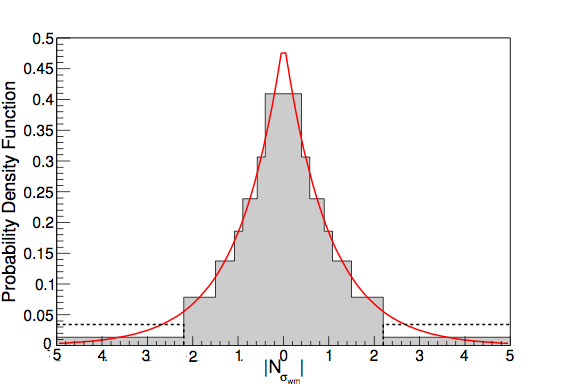 Double Exponential Probability Distribution
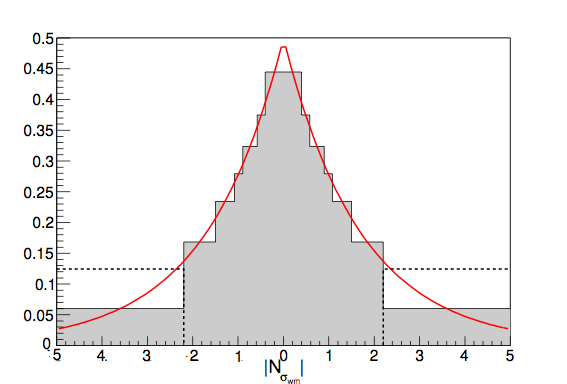 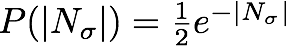 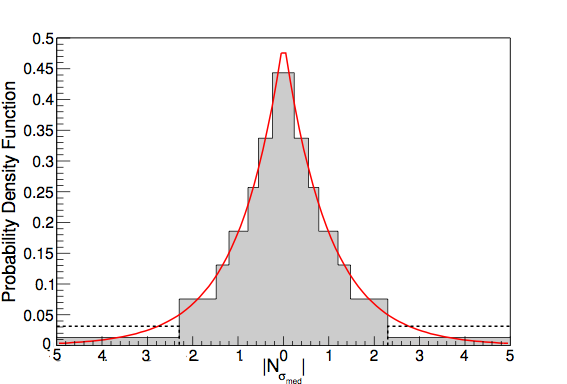 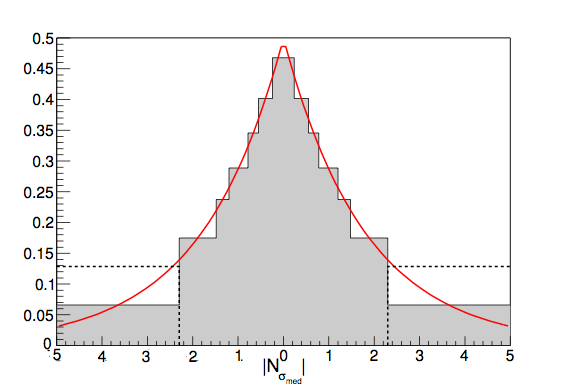 Goodness-of-Fit
N-Sigma Limits
Lithium Abundance Plateau
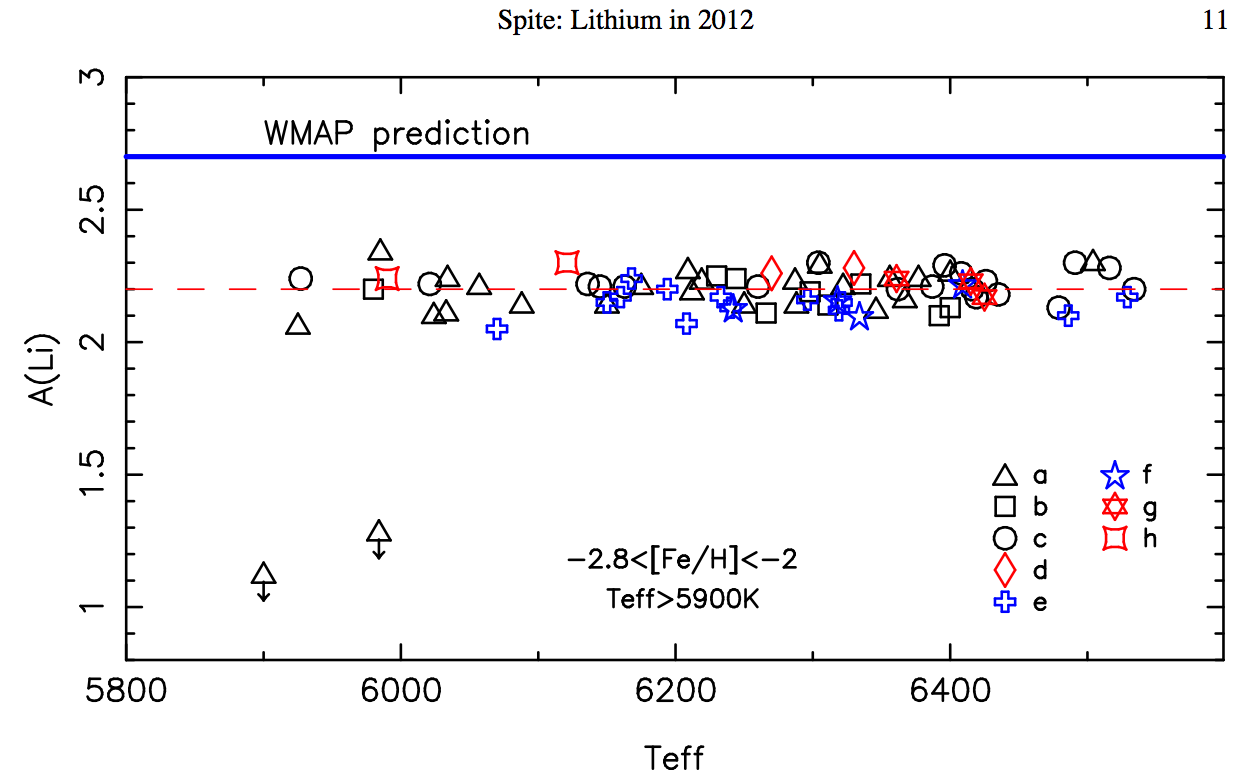 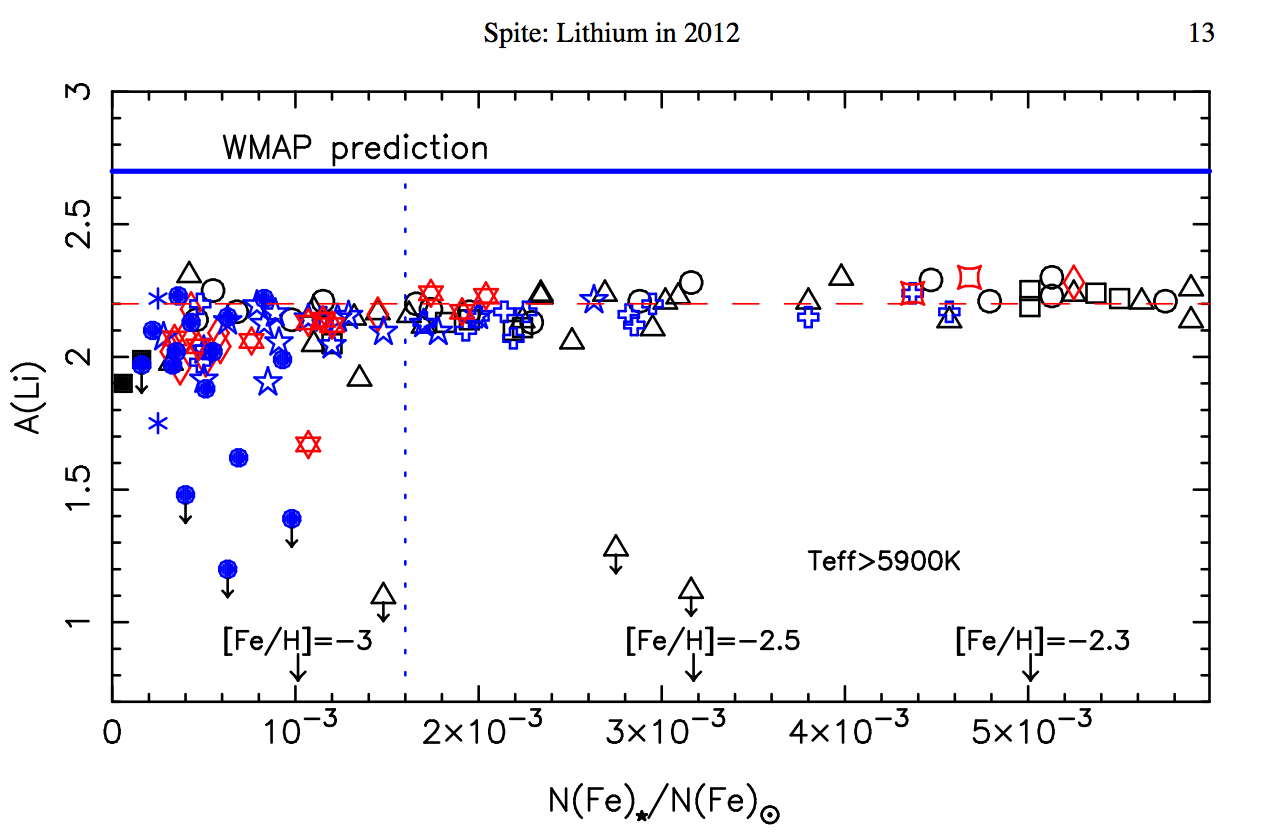 2.7
a - Charbonnel & Primas (2005)
0.5
b - Asplund (2006)
c - Melendez (2010)
2.2
d - Aoki (2009)
e - Hosford (2009)
0.06
f - Bonifacio (2007)
g - Sbordone (2010)
h - Schaeuble & King (2012)
From “Spite, Memorie della Societ\`a Astronomica Italiana Supplementi, 2012 Vol. 22, pag. 9”
Metallicity [Fe/H]?
Best |Nσ|< 1 limit = 3.1
= 8.33σ
Between -2.8 and -2.0
= 2.30σ
0.07
0.16
2.7 - 2.2
= .16
Effective Temperature?
3.1
5900K
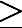 Work Cited
Charbonnel C., Primas F., 2005, A&A 442 961
Asplund M., Lambert D.L., Nissen P.E., Primas F., Smith V.V., 2006, ApJ 644, 229
Mele ́ndez J., Casagrande L., Ram ́ırez I., Asplund M., Schuster W.J., 2010, A&A 515, L3
Aoki W., Barklem P.S., Beers T.C., Christlieb N., Inoue S. et al., 2009, ApJ 698, 1803
Hosford A., Ryan S.G., Garc ́ıa Pe ́rez A.E., Norris J.E., Olive K.A., 2009, A&A 493 601
Bonifacio P., Molaro P., Sivarani T., Cayrel, R., Spite M., Spite F., Plez B., Andersen J., Barbuy B., Beers T.C. et al., 2007, A&A 462, 851
Sbordone L., Bonifacio P., Caffau E., Ludwig H.-G., Behara N.T., Gonza ́lez Herna ́ndez J.I., Steffen M., Cayrel R., Freytag B., van’tVeer C. et al., 2010, A&A 522, 26
Schaeuble M., King J.R., 2012, PASP 124, 164
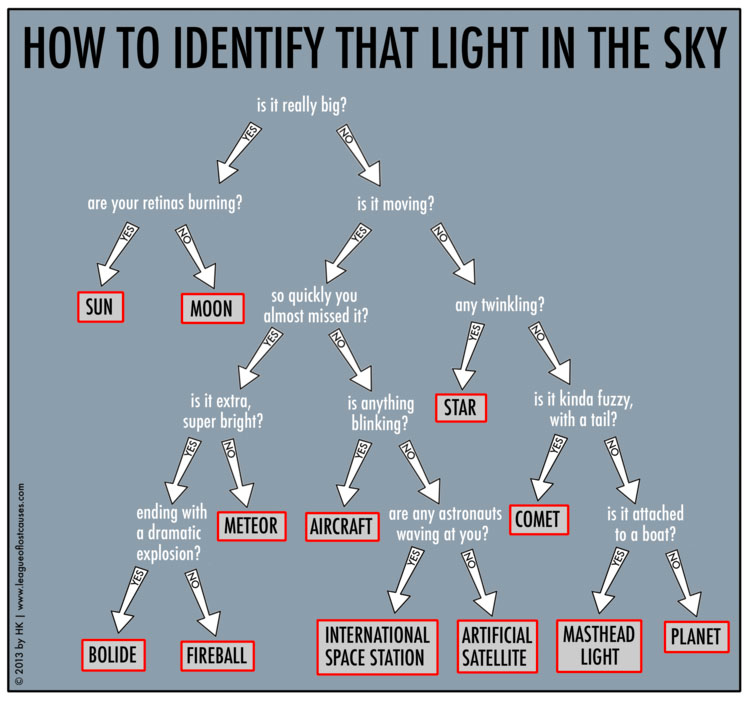